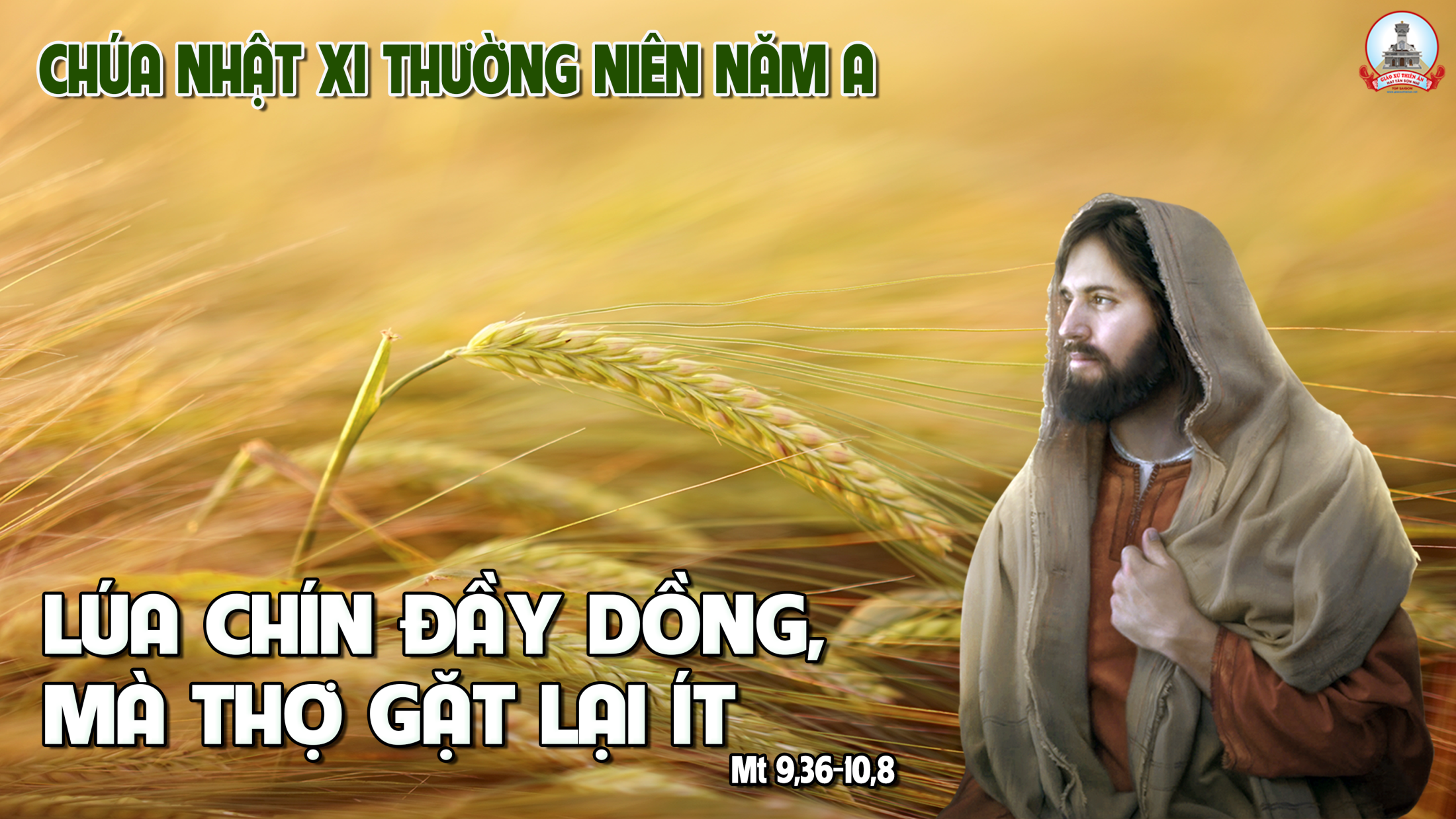 TẬP HÁT CỘNG ĐOÀN
Đk: Ta là dân Ngài, là đoàn chiên tay Ngài dẫn đạo.
Alleluia – Alleluia…
Chúa nói: Nước Thiên Chúa đã gần đến, anh em hãy sám hối và tin vào Tin Mừng.
Alleluia – Alleluia…
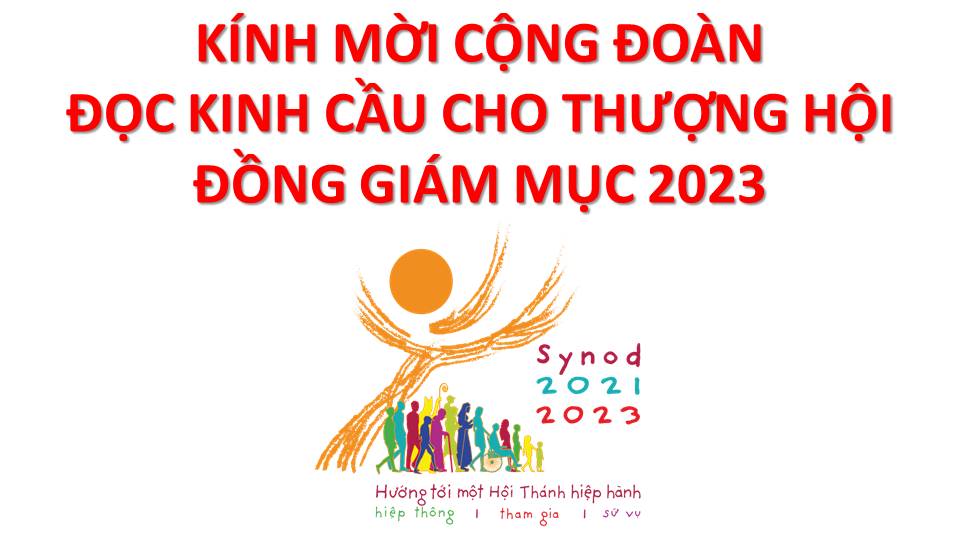 Lạy Chúa Thánh Thần là Ánh sáng Chân lý vẹn toàn,Chúa ban những ân huệ thích hợp cho từng thời đại, và dùng nhiều cách thế kỳ diệu để hướng dẫn Hội Thánh,
này chúng con đang chung lời cầu nguyện cho cácGiám mục, và những người tham dự Thượng Hội đồng Giám mục thế giới.
Xin Chúa làm nên cuộc Hiện Xuống mới trong đời sống HộiThánh, xin tuôn tràn trên các Mục tử ơn khôn ngoan và thông hiểu, gìn giữ các ngài luôn hiệp thông với nhau trong Chúa,
để các ngài cùng nhau tìm hiểu những điều đẹp ý Chúa, và hướng dẫn đoàn Dân Chúa thực thi những điều Chúa truyền dạy.
Các giáo phận Việt Nam chúng con, luôn muốn cùng chung nhịp bước với Hội Thánh hoàn vũ, xin cho chúng con biết đồng cảm với nỗi thao thức của các Mục tử trên toàn thế giới, ngày càng ý thức hơn về tình hiệp thông,
thái độ tham gia và lòng nhiệt thành trong sứ vụ của HộiThánh, Nhờ lời chuyển cầu của Đức Trinh Nữ Maria, Nữ Vương các Tông đồ và là Mẹ của Hội Thánh,
Chúng con dâng lời khẩn cầu lên Chúa, là đấng hoạt động mọi nơi mọi thời, trong sự hiệp thông với Chúa Cha và Chúa Con, luôn mãi mãi đến muôn đời. Amen.
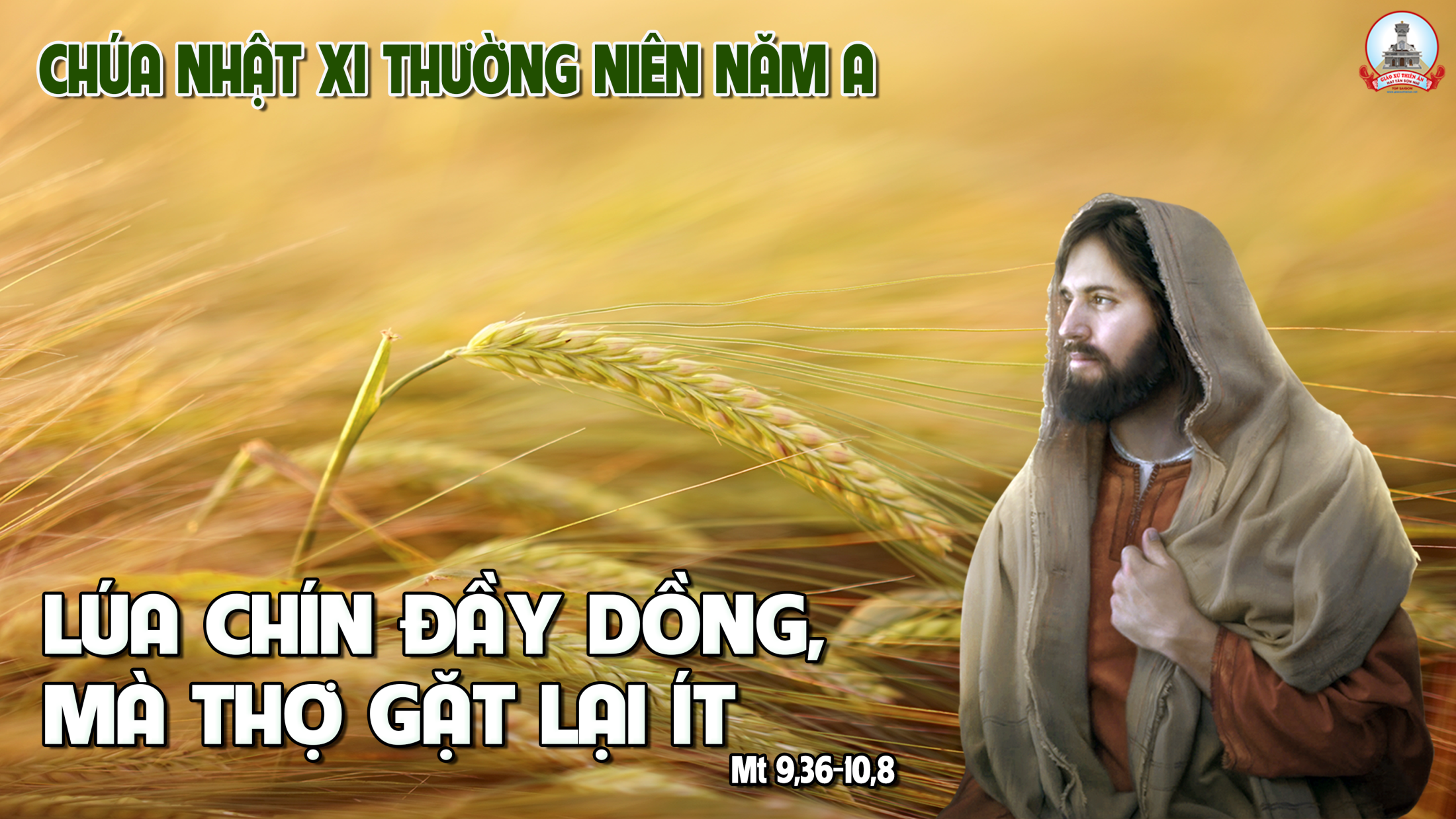 Ca Nhập LễTừ Hừng SángLm. Kim Long
Đk: Từ hừng sáng con đã khấn cầu, lạy Chúa Trời con, Thiên Chúa con, này thần trí con những khao khát Ngài.
Tk1: Hồn con mòn mỏi trông mong Chúa, tựa đất khô cằn đợi nước nguồn. Con mong được đi tới thánh điện để ngắm trông quyền uy Chúa Trời.
Đk: Từ hừng sáng con đã khấn cầu, lạy Chúa Trời con, Thiên Chúa con, này thần trí con những khao khát Ngài.
Tk2: Hồng ân Người vượt trên sự sống, miệng lưỡi con tụng ca Chúa hoài. Đôi tay hằng vươn tới danh Người để chúc tụng ngợi khen suốt đời.
Đk: Từ hừng sáng con đã khấn cầu, lạy Chúa Trời con, Thiên Chúa con, này thần trí con những khao khát Ngài.
Tk3: Hồn con được đầy no ân phúc, và cửa môi tràn niềm sướng vui. Khi đêm về con nhớ danh Ngài, và suốt canh trường suy gẫm hoài.
Đk: Từ hừng sáng con đã khấn cầu, lạy Chúa Trời con, Thiên Chúa con, này thần trí con những khao khát Ngài.
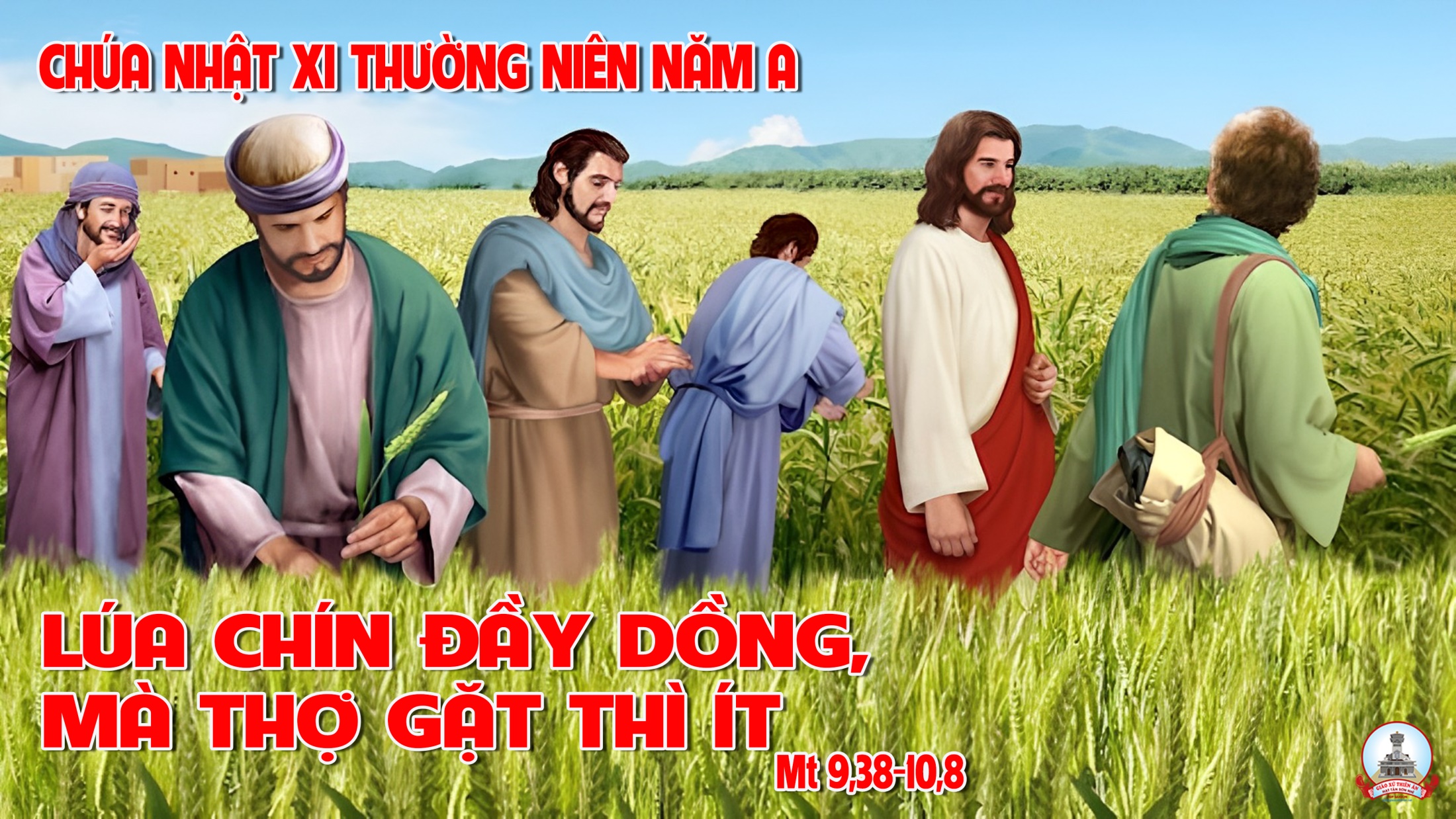 KINH VINH DANH
Chủ tế: Vinh danh Thiên Chúa trên các tầng trời.A+B: Và bình an dưới thế cho người thiện tâm.
A: Chúng con ca ngợi Chúa.
B: Chúng con chúc tụng Chúa. A: Chúng con thờ lạy Chúa. 
B: Chúng con tôn vinh Chúa.
A: Chúng con cảm tạ Chúa vì vinh quang cao cả Chúa.
B: Lạy Chúa là Thiên Chúa, là Vua trên trời, là Chúa Cha toàn năng.
A: Lạy con một Thiên Chúa,            Chúa Giêsu Kitô.
B: Lạy Chúa là Thiên Chúa, là Chiên Thiên Chúa là Con Đức Chúa Cha.
A: Chúa xóa tội trần gian, xin thương xót chúng con.
B: Chúa xóa tội trần gian, xin nhậm lời chúng con cầu khẩn.
A: Chúa ngự bên hữu Đức Chúa Cha, xin thương xót chúng con.
B: Vì lạy Chúa Giêsu Kitô, chỉ có Chúa là Đấng Thánh.
Chỉ có Chúa là Chúa, chỉ có Chúa là đấng tối cao.
A+B: Cùng Đức Chúa Thánh Thần trong vinh quang Đức Chúa Cha. 
Amen.
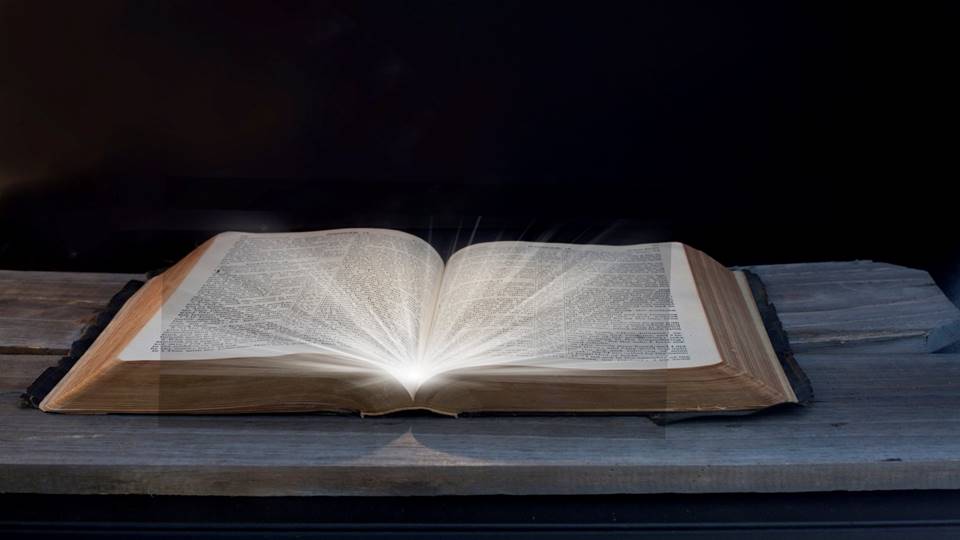 Bài đọc 1
Bài trích sách Xuất Hành.
Thánh Vịnh 99
Ta là dân Chúa, là đoàn chiên Người dẫn dắt.
Đáp CaThánh Vịnh 99Lm. Kim Long03 Câu
Đk: Ta là dân Ngài, là đoàn chiên tay Ngài dẫn đạo.
Tk1: Hỡi toàn thể địa cầu, hãy tung hô Chúa, phụng thờ Chúa với niềm hỉ hoan. Cất tiếng reo vui vào trước Thánh Nhan Ngài.
Đk: Ta là dân Ngài, là đoàn chiên tay Ngài dẫn đạo.
Tk2: Hãy thành khẩn tin nhận Ngài là Thiên Chúa, tạo thành ta ta là dân Chúa. Giống lớp chiên con Ngài dẫn dắt trong đàn.
Đk: Ta là dân Ngài, là đoàn chiên tay Ngài dẫn đạo.
Tk3: Bởi vì ở nơi Ngài đầy lòng nhân ái, ngàn đời Chúa vẫn trọn tình thương, Mãi tới thiên thu Ngài vẫn tín trung hoài.
Đk: Ta là dân Ngài, là đoàn chiên tay Ngài dẫn đạo.
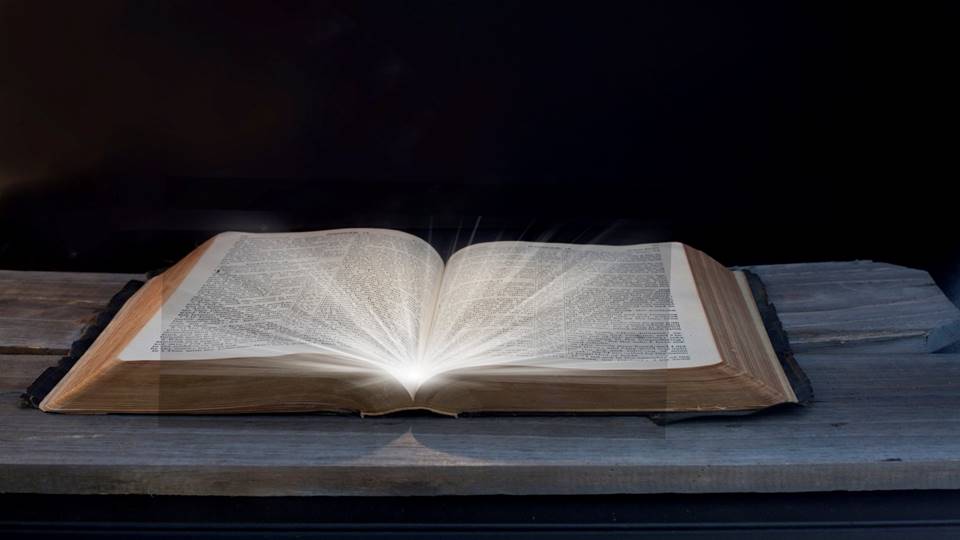 Bài đọc 2
Bài trích thư của thánh Phaôlô tông đồ
Gửi tín hữu Rôma.
Chúng ta đã được hòa giải
nhờ cái chết của Người Con
Alleluia – Alleluia…
Chúa nói: Nước Thiên Chúa đã gần đến, anh em hãy sám hối và tin vào Tin Mừng.
Alleluia – Alleluia…
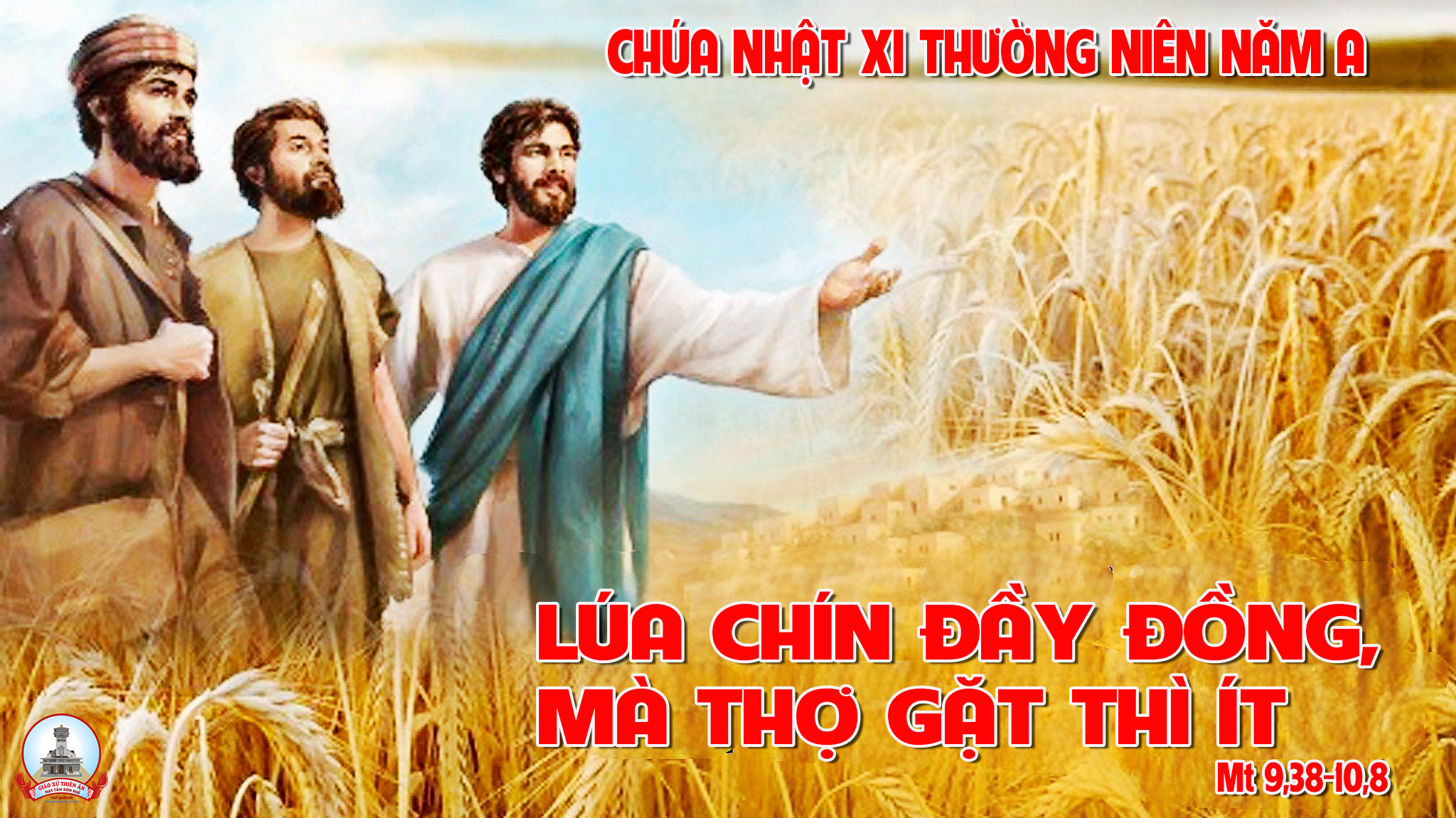 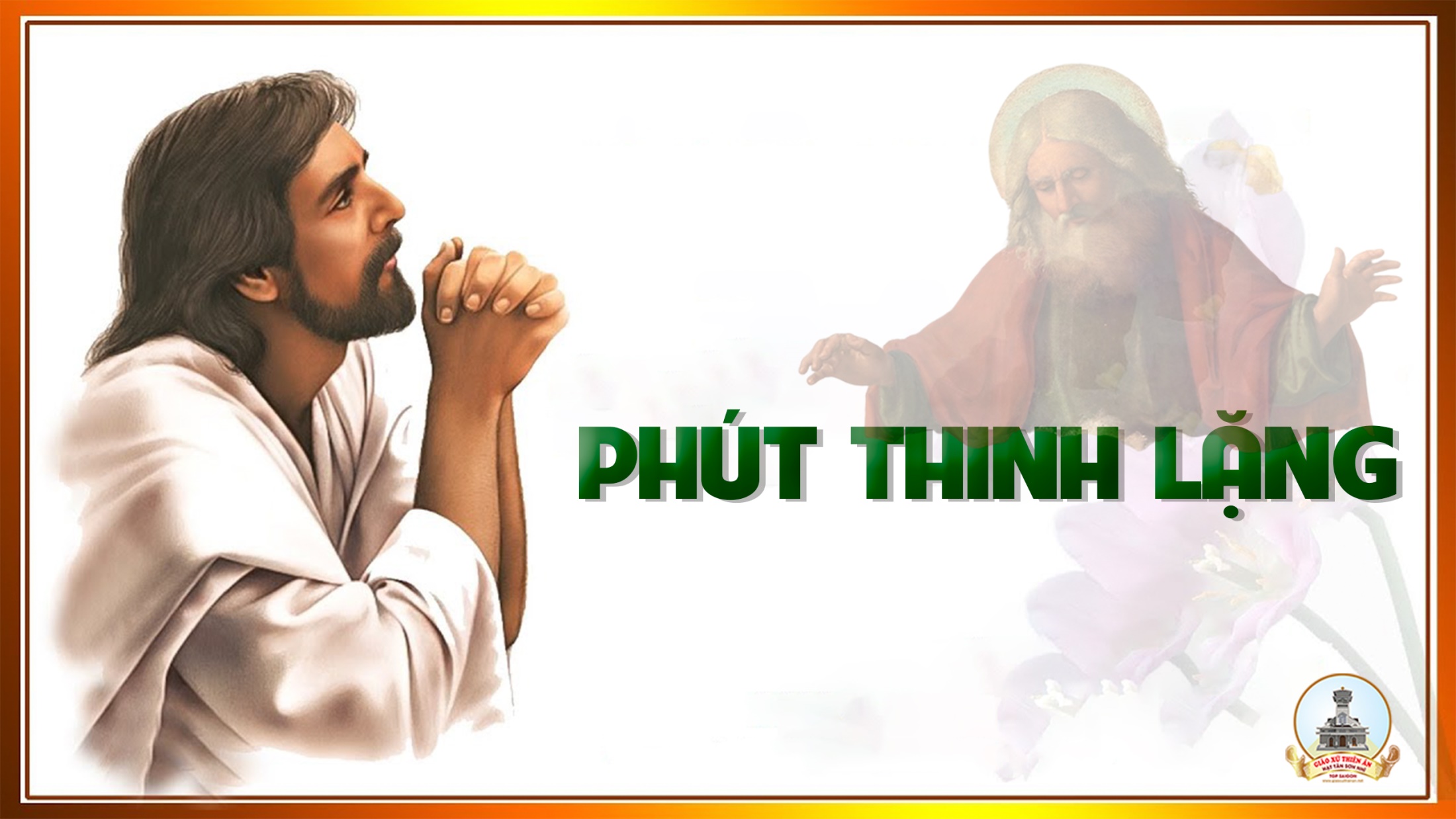 KINH TIN KÍNH
Tôi tin kính một Thiên Chúa là Cha toàn năng, Đấng tạo thành trời đất, muôn vật hữu hình và vô hình.
Tôi tin kính một Chúa Giêsu Kitô, Con Một Thiên Chúa, Sinh bởi Đức Chúa Cha từ trước muôn đời.
Người là Thiên Chúa bởi Thiên Chúa, Ánh Sáng bởi Ánh Sáng, Thiên Chúa thật bởi Thiên Chúa thật,
được sinh ra mà không phải được tạo thành, đồng bản thể với Đức Chúa Cha: nhờ Người mà muôn vật được tạo thành.
Vì loài người chúng ta và để cứu độ chúng ta, Người đã từ trời xuống thế.
Bởi phép Đức Chúa Thánh Thần, Người đã nhập thể trong lòng Trinh Nữ Maria, và đã làm người.
Người chịu đóng đinh vào thập giá vì chúng ta, thời quan Phongxiô Philatô; Người chịu khổ hình và mai táng, ngày thứ ba Người sống lại như lời Thánh Kinh.
Người lên trời, ngự bên hữu Đức Chúa Cha, và Người sẽ lại đến trong vinh quang để phán xét kẻ sống và kẻ chết, Nước Người sẽ không bao giờ cùng.
Tôi tin kính Đức Chúa Thánh Thần là Thiên Chúa và là Đấng ban sự sống, Người bởi Đức Chúa Cha và Đức Chúa Con mà ra,
Người được phụng thờ và tôn vinh cùng với Đức Chúa Cha và Đức Chúa Con: Người đã dùng các tiên tri mà phán dạy.
Tôi tin Hội Thánh duy nhất thánh thiện công giáo và tông truyền.
Tôi tuyên xưng có một Phép Rửa để tha tội. Tôi trông đợi kẻ chết sống lại và sự sống đời sau. Amen.
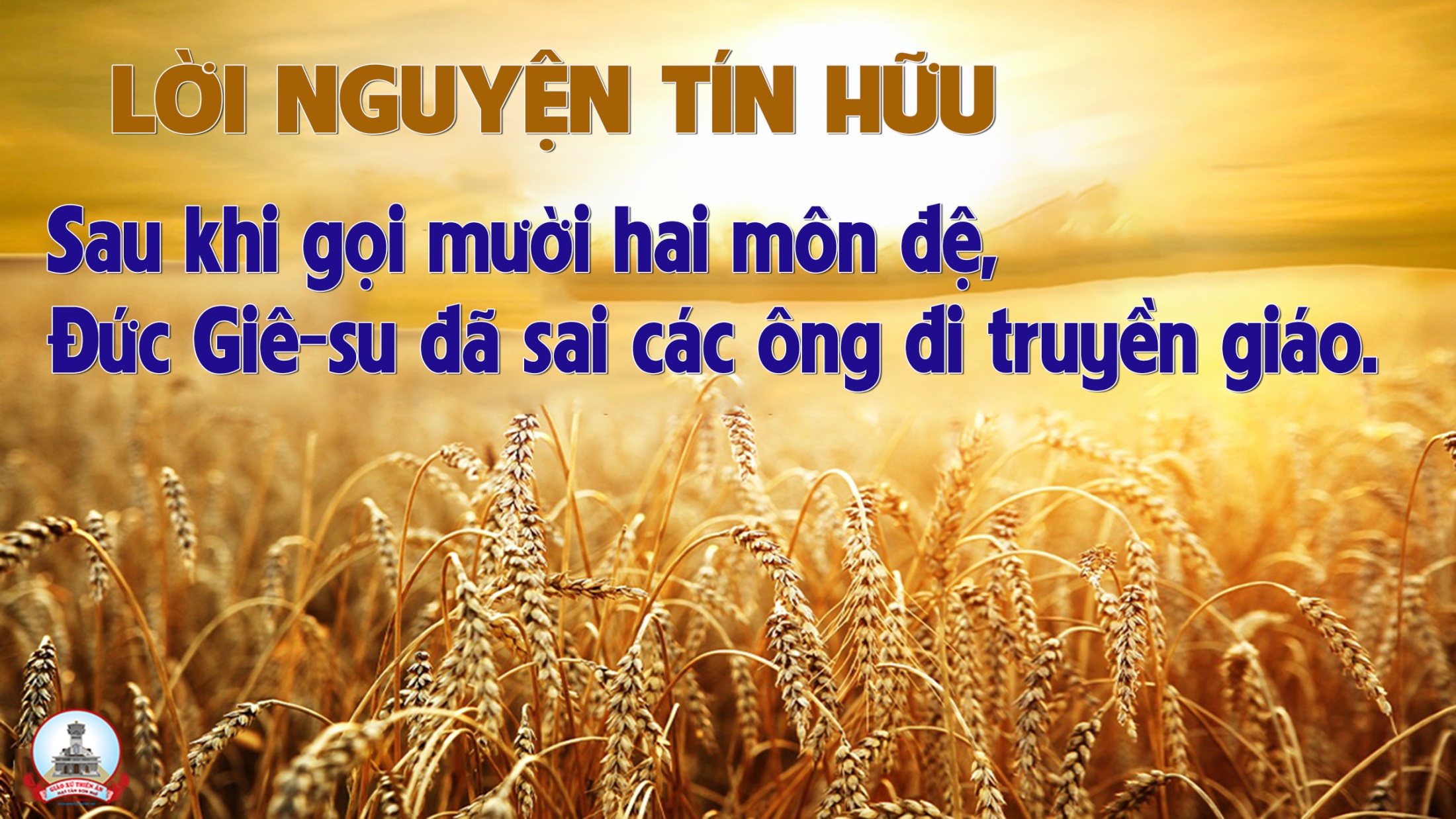 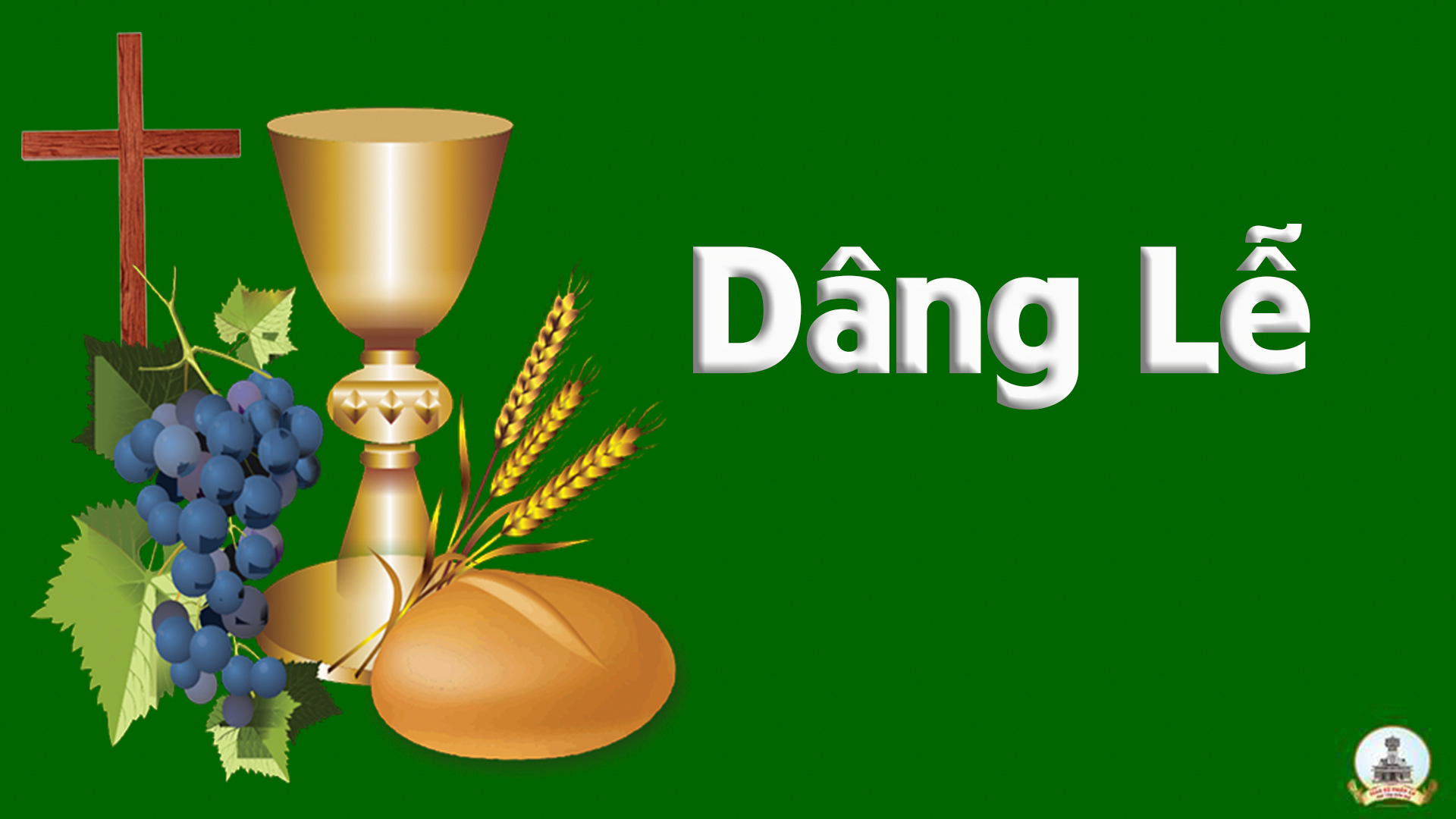 Giờ đây chúng con
Đk: Giờ đây chúng con dâng lên Thiên tòa cao sáng của lễ rất thánh bánh trắng tinh rượu nho thanh khiết. Nguyện xin Chúa nhân lành nhận của lễ chân thành. Tựa ngàn trầm ngào ngạt bay lên cõi cao xanh.
Tk1: Muôn dân về đây hợp dâng lễ vật hy sinh. Như trên đồi xưa con Chúa hiến dâng thân mình.
Đk: Giờ đây chúng con dâng lên Thiên tòa cao sáng của lễ rất thánh bánh trắng tinh rượu nho thanh khiết. Nguyện xin Chúa nhân lành nhận của lễ chân thành. Tựa ngàn trầm ngào ngạt bay lên cõi cao xanh.
Tk2: Muôn muôn lời ca hòa vang trong tình thân yêu. Dâng lên trời cao xin Chúa đoái thương nhận lời.
Đk: Giờ đây chúng con dâng lên Thiên tòa cao sáng của lễ rất thánh bánh trắng tinh rượu nho thanh khiết. Nguyện xin Chúa nhân lành nhận của lễ chân thành. Tựa ngàn trầm ngào ngạt bay lên cõi cao xanh.
Tk3: Xin cho đoàn con hiệp hoan trong nguồn ơn thiêng. Muôn dân hiệp đây tôn kính Chúa luôn trọn niềm.
Đk: Giờ đây chúng con dâng lên Thiên tòa cao sáng của lễ rất thánh bánh trắng tinh rượu nho thanh khiết. Nguyện xin Chúa nhân lành nhận của lễ chân thành. Tựa ngàn trầm ngào ngạt bay lên cõi cao xanh.
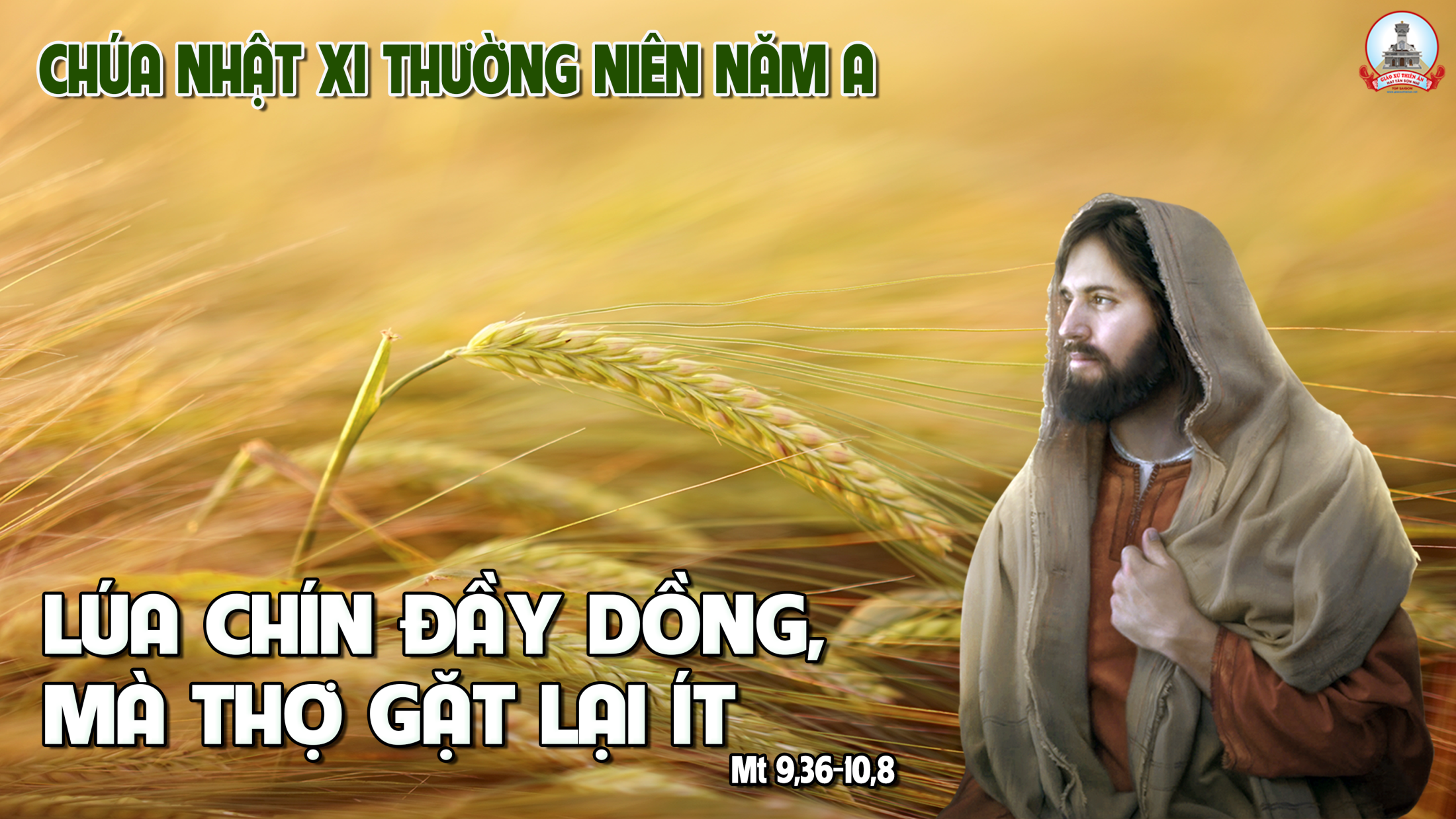 Ca Nguyện Hiệp LễLúa Chín Đầy ĐồngLm. Thiên Ân
Tk1: Đồng lúa đã trổ bông vàng úa, đong đưa trước gió lay nhè nhẹ. Chờ đón những cánh tay gặt hái, đem về, đem về cho Chủ thôi.
Đk: Lúa chín đầy đồng mà sao thiếu thợ gặt. Xin Chúa hãy ban cho nhiều thợ gặt đến. Lúa chín đầy đồng mà sao thiếu thợ gặt. Xin Chúa hãy sai thợ gặt gánh lúa về.
Tk2: Trần thế vẫn khát khao hạnh phúc, an vui sẽ đến trong cuộc đời. Thầm ước những cánh tay rộng mở, cho đời, cho đời vui tiếng ca
Đk: Lúa chín đầy đồng mà sao thiếu thợ gặt. Xin Chúa hãy ban cho nhiều thợ gặt đến. Lúa chín đầy đồng mà sao thiếu thợ gặt. Xin Chúa hãy sai thợ gặt gánh lúa về.
Tk3: Nguyện Chúa hãy đoái thương nhìn đến. Nhân gian đang sống trong lệ sầu. Tìm thấy Chúa chính nguồn hạnh phúc, để đời để đời vơi khổ đau.
Đk: Lúa chín đầy đồng mà sao thiếu thợ gặt. Xin Chúa hãy ban cho nhiều thợ gặt đến. Lúa chín đầy đồng mà sao thiếu thợ gặt. Xin Chúa hãy sai thợ gặt gánh lúa về.
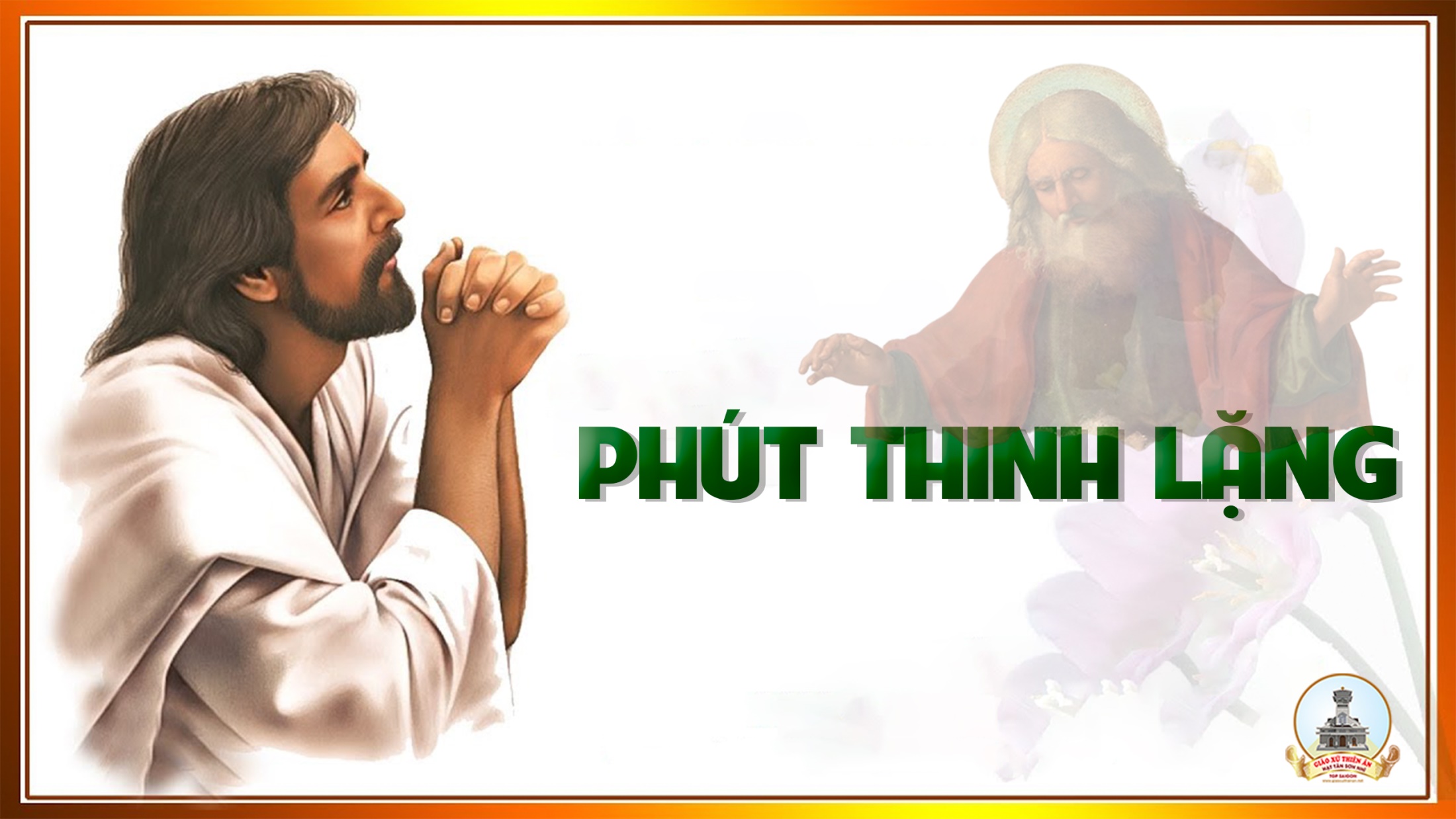 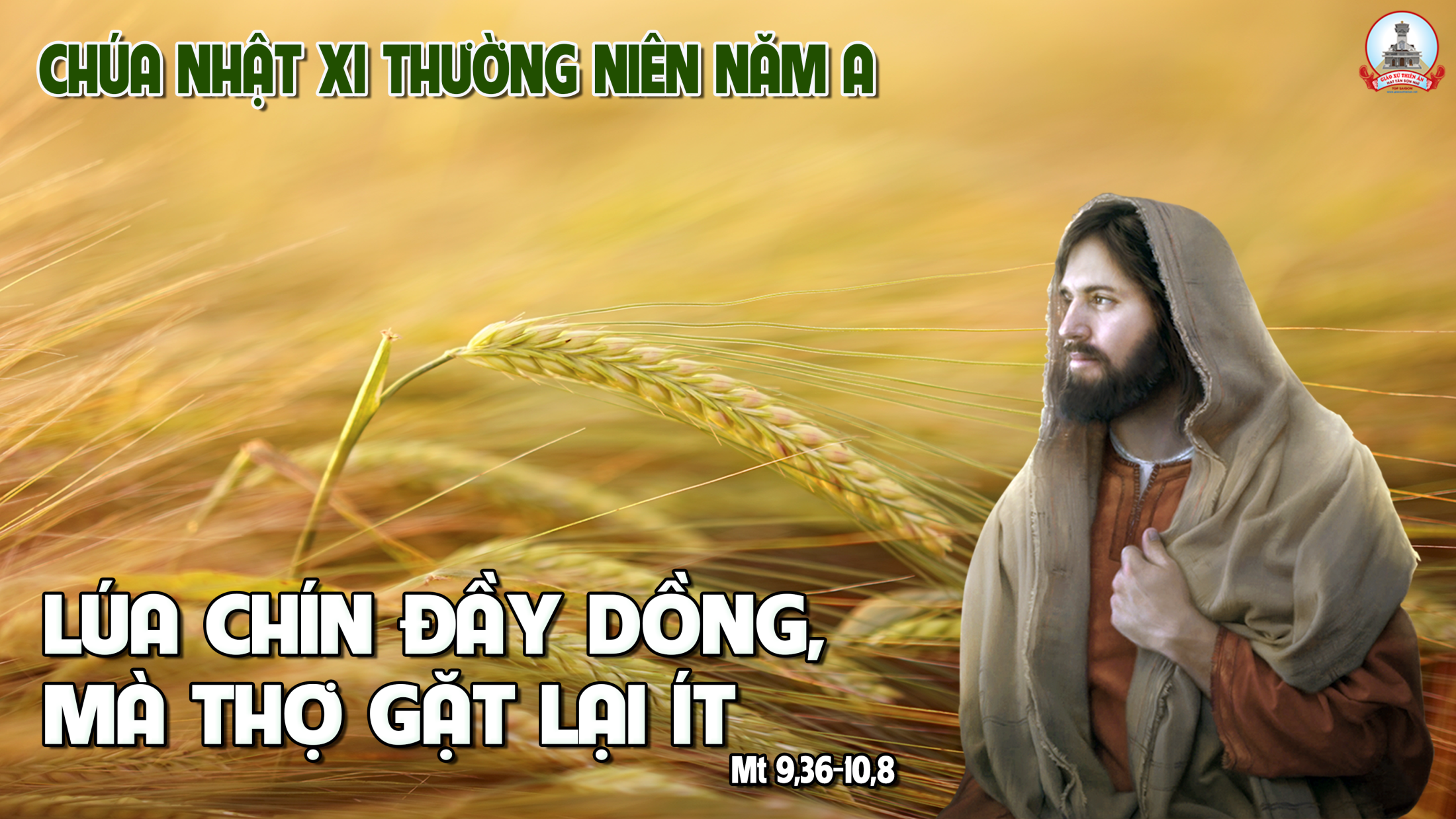 Ca Kết LễLời Nguyện Truyền GiáoHoài Chiên
**: Lạy Chúa xưa Chúa đã phán: ”Lúa chín đầy đồng mà thiếu thợ gặt” Chúa hãy ban nhiều thợ biết nhiệt thành để Nước Chúa rộng lan khắp nơi. Xin Chúa ban cho đoàn chúng con nên tông đồ thiện toàn mở Nước Chúa Trời.
**: Lạy Chúa xưa Chúa đã phán: ”Lúa chín đầy đồng mà thiếu thợ gặt” Chúa hãy ban nhiều thợ biết nhiệt thành để Nước Chúa rộng lan khắp nơi. Xin Chúa ban cho đoàn chúng con nên tông đồ thiện toàn mở Nước Chúa Trời.
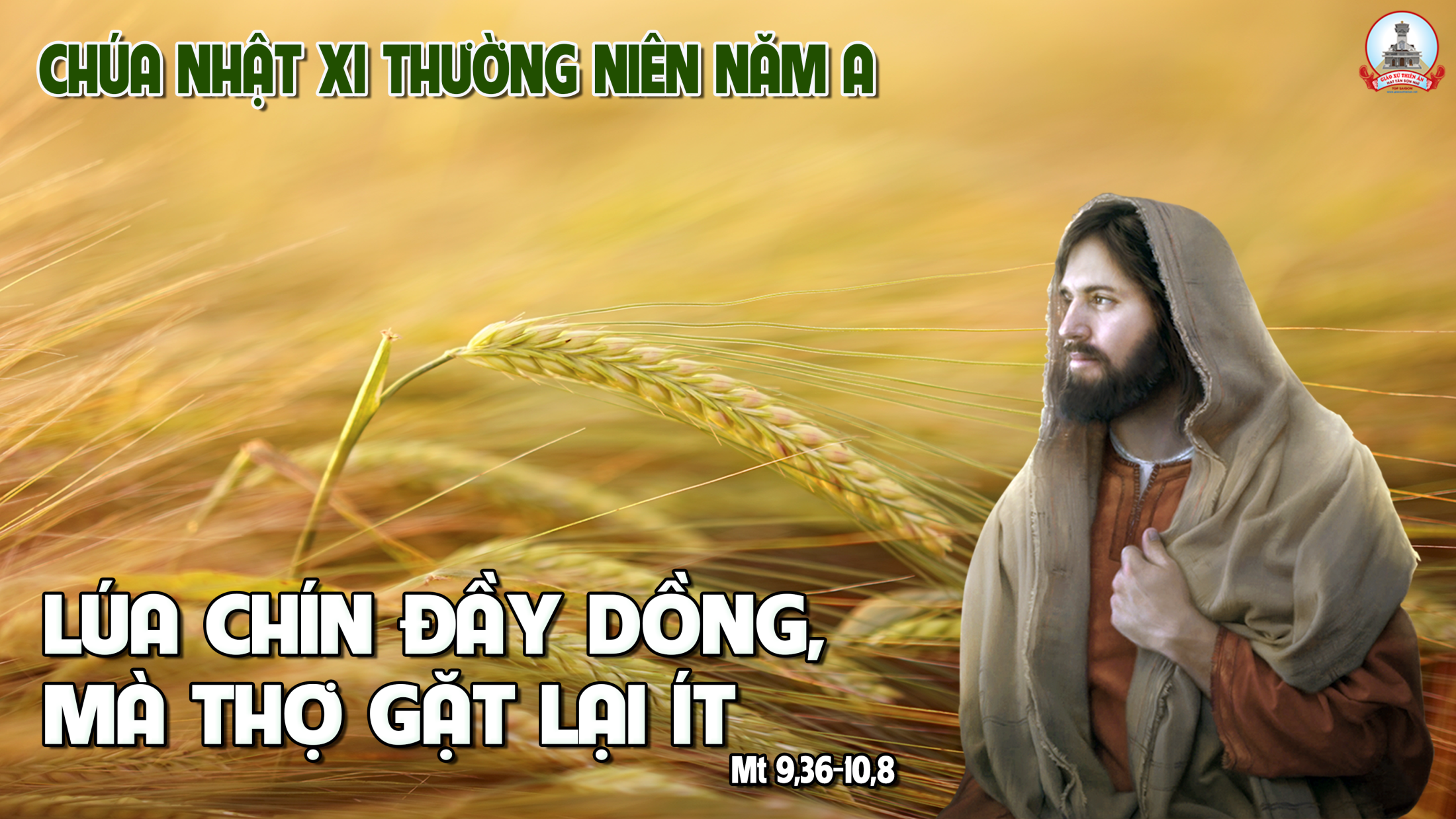